Carson Graham Secondary
Course Programming Year 5 
2017/2018
Life	in High	School…
GET INVOLVED!
Grade 12 and Beyond…
Grade 11
Grade 10
Grade 9
Grade 8
How does the MYP affect course  programming?
All students must:
Take a Fine Arts OR a Applied Skills course
Take a Second Language course  
Complete the MYP Personal Project  
Complete 10 hours of service
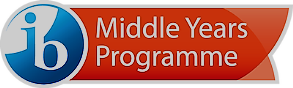 Graduation Program
The Grad Planner
Keep up to date with current information from the Ministry of Education
Review of all programming 
       information  in The Grad 
	Planner 2017/2018
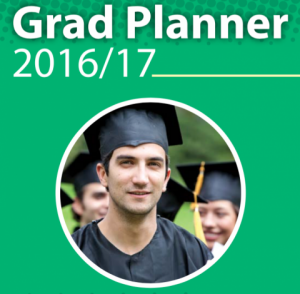 In order to earn a BC Dogwood Graduation Diploma:
Students must have 80 credits 
Students begin earning credits in Grade 10
Graduation Program:80 Credits over Three Years
52 required credits (13 courses) 
28 elective credits (7 courses)
Dogwood Graduation Requirements
28 ELECTIVE CREDITS:
28 credits from courses  numbered 10, 11, or 12.
16 Grade 12 credits 
     (4 Courses)
REQUIRED  52  CREDITS INCLUDING:

English 10
English 11 or Communications 11
English 12 or Communications 12
Social Studies 10
A Social Studies 11 or 12
A Science 11 or 12
A Mathematics 10
A Mathematics 11 or 12
Physical Education 10
A Fine Art or Applied Skill 10, 11 or 12  
Planning 10
Graduation Transitions/Careers
8
Dogwood Graduation Requirements
Students must earn a minimum of 80 credits  52 required credits + 28 elective credits
Each course earns 4 credits


English 10
English 11 or Communications 11
English 12 or Communications 12
Social Studies 10
Social Studies 11 or 12
Science 10
A Science 11 or 12
A Mathematics 10
A Mathematics 11 or 12
Planning 10
Physical Education 10
A Fine Art or Applied Skill 10, 11 or 12  
Graduation   Transitions/Careers	52 CREDITS
REQUIRED
ELECTIVES
28 CREDITS
9
Dogwood Graduation Requirements
Students must earn a minimum of 80 credits  52 required credits + 28 elective credits
Each course earns 4 credits


English 10
English 11 or Communications 11
English 12 or Communications 12
Social Studies 10
Social Studies 11 or 12  
Science 10
A Science 11 or 12
A Mathematics 10
A Mathematics 11 or 12
Planning 10
Physical Education 10
A Fine Art or Applied Skill 10, 11 or 12  
Graduation   Transitions / Careers	52 CREDITS
REQUIRED
ELECTIVES
28 CREDITS
Dogwood Graduation Requirements
Students must earn a minimum of 80 credits  52 required credits + 28 elective credits
Each course earns 4 credits


English 10
English 11 or Communications 11
English 12 or Communications 12
Social Studies 10
Social Studies 11 or 12  
Science 10
A Science 11 or 12
A Mathematics 10
A Mathematics 11 or 12
Planning 10
Physical Education 10
A Fine Art or Applied Skill 10, 11 or 12  
Graduation   Transitions / Careers	52 CREDITS
REQUIRED
ELECTIVES
28 CREDITS
Dogwood Graduation Requirements
Students must earn a minimum of 80 credits  52 required credits + 28 elective credits
Each course earns 4 credits


English 10
English 11 or Communications 11
English 12 or Communications 12
Social Studies 10
Social Studies 11 or 12  
Science 10
A Science 11 or 12
A Mathematics 10
A Mathematics 11 or 12
Planning 10
Physical Education 10
A Fine Art or Applied Skill 10, 11 or 12  
Graduation   Transitions / Careers	52 CREDITS
REQUIRED
ELECTIVES
28 CREDITS
Dogwood Graduation Requirements
Students must earn a minimum of 80 credits  52 required credits + 28 elective credits
Each course earns 4 credits


English 10
English 11 or Communications 11
English 12 or Communications 12
Social Studies 10
Social Studies 11 or 12  
Science 10
A Science 11 or 12
A Mathematics 10
A Mathematics 11 or 12
Planning 10
Physical Education 10
A Fine Art or Applied Skill 10, 11 or 12  
Graduation   Transitions / Careers	52 CREDITS
REQUIRED
ELECTIVES
28 CREDITS
Dogwood Graduation Requirements
Students must earn a minimum of 80 credits  52 required credits + 28 elective credits
Each course earns 4 credits


English 10
English 11 or Communications 11
English 12 or Communications 12
Social Studies 10
Social Studies 11 or 12  
Science 10
A Science 11 or 12
A Mathematics 10
A Mathematics 11 or 12
Planning 10
Physical Education 10
A Fine Art or Applied Skill 10, 11 or 12  
Graduation   Transitions / Careers	52 CREDITS
REQUIRED
ELECTIVES
28 CREDITS
So, what should you take?!
You must consider the following:
Which electives do I want?
Which career directions interests me?
District Programs?
Which Math should I take?
What Work Experience should I get?
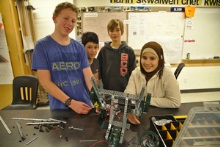 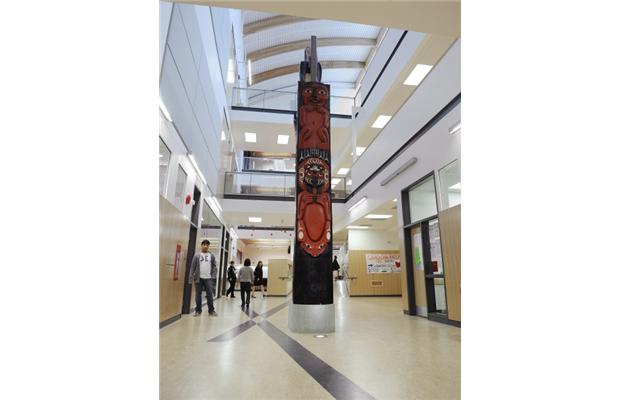 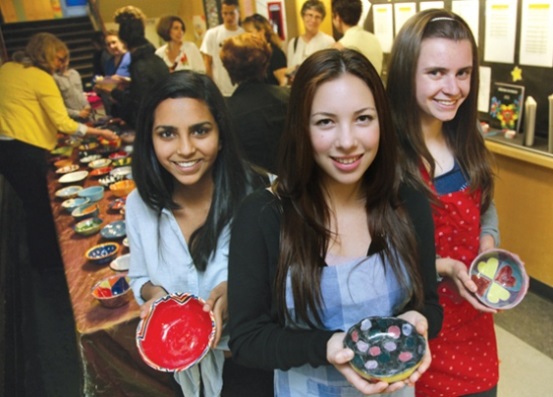 North Vancouver District Programs Available to all Grade 10 Students
Artists 4 Kids Art Academy (10-12) 
Digital Media Academy (11-12) 
Digital Media Lite (Grades 9 – 10) 
Dance Academy(8 – 12)
Field Hockey Academy
Hockey Skills Academy  
Basketball Academy 
Soccer Academy 
Volleyball Academy
Work Experience/Apprenticeship (10 – 12)
Distributed Learning (10, 11, 12) 
Peak Performance 8-12
More information available on the district website:
https://www.sd44.ca/ProgramsServices/Documents/SecondaryEnhancedPrograms.pdf
Additional Courses
Outside the Timetable
Community Initiatives 10
Beginner Band
Vocal Jazz (must also be taking Concert Choir)
Jazz Band (must also be taking Concert Band)
Work Experience
Improv 
Distributed Learning


These courses may be taken in addition to the EIGHT entries on your course selection sheet.
Distributed Learning: What is It?
Alternate way to complete core academic courses and electives at the Grade 10, 11, and 12 levels – online 
BC Ministry of Education approved courses 
Teacher-student interaction is both online and blended 
Continuous entry and self-paced
Learning with a technology focus; 
      using online tools
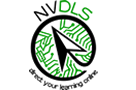 DL Centre Model
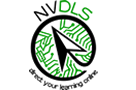 The DL Centre is a computer lab, classroom, or work  space for students to meet with DL teachers for face  to face interaction.

Main DL Centre: Mountainside Secondary
DL Centre opened daily, until 6:00 
Test invigilation, tutorial support, tech support
Satellite DL Centres (at each Secondary School)
DL Centre hours posted on school website
Test invigilation, tutorial support, tech support
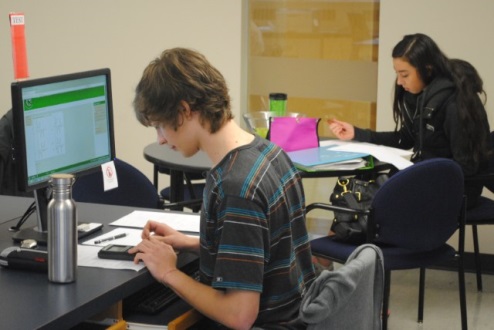 Distributed Learning: Who is it for?
You are a good candidate for DL if:
You are academically engaged 
You are self-motivated 
You are organized and have good time management skills
You have the ability to manage stress 
You have the willingness to challenge yourself
You have the ability to present ideas and express yourself clearly
Interested in the IB Diploma Programme?
Although you still have a year to decide, it is never too early to consider your options!

https://www.sd44.ca/school/carson/ProgramsServices/IB/diplomaprogramme/Pages/default.aspx

Info session January 19th at 7pm at Carson if you’re interested in learning more!
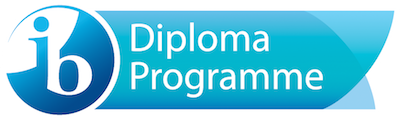 Course Programming Sheets
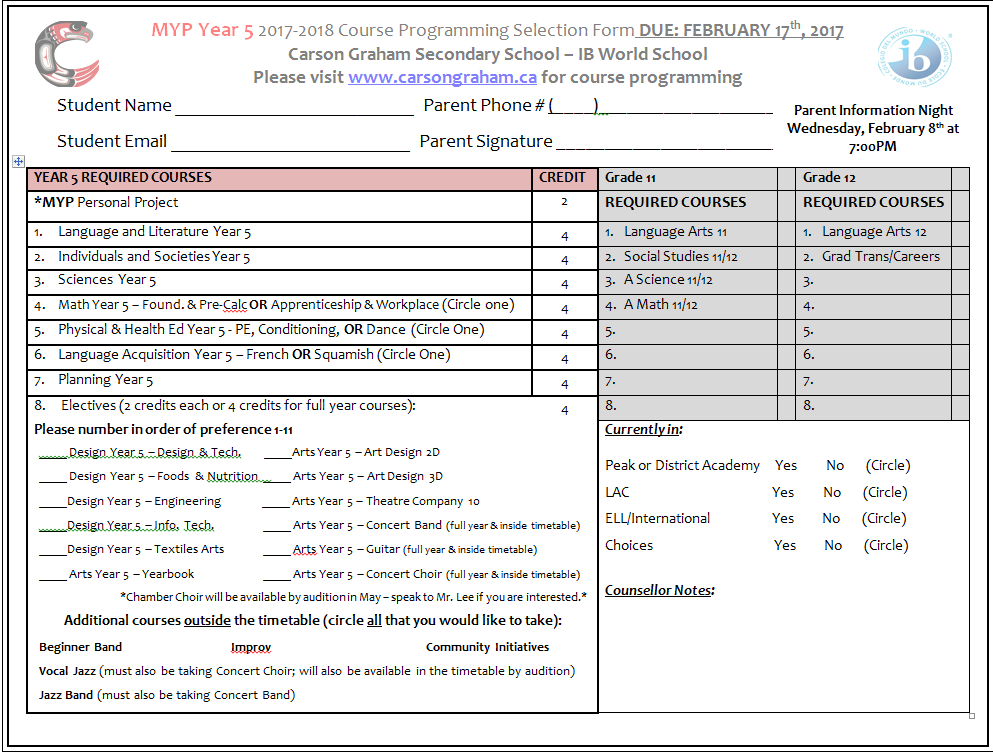 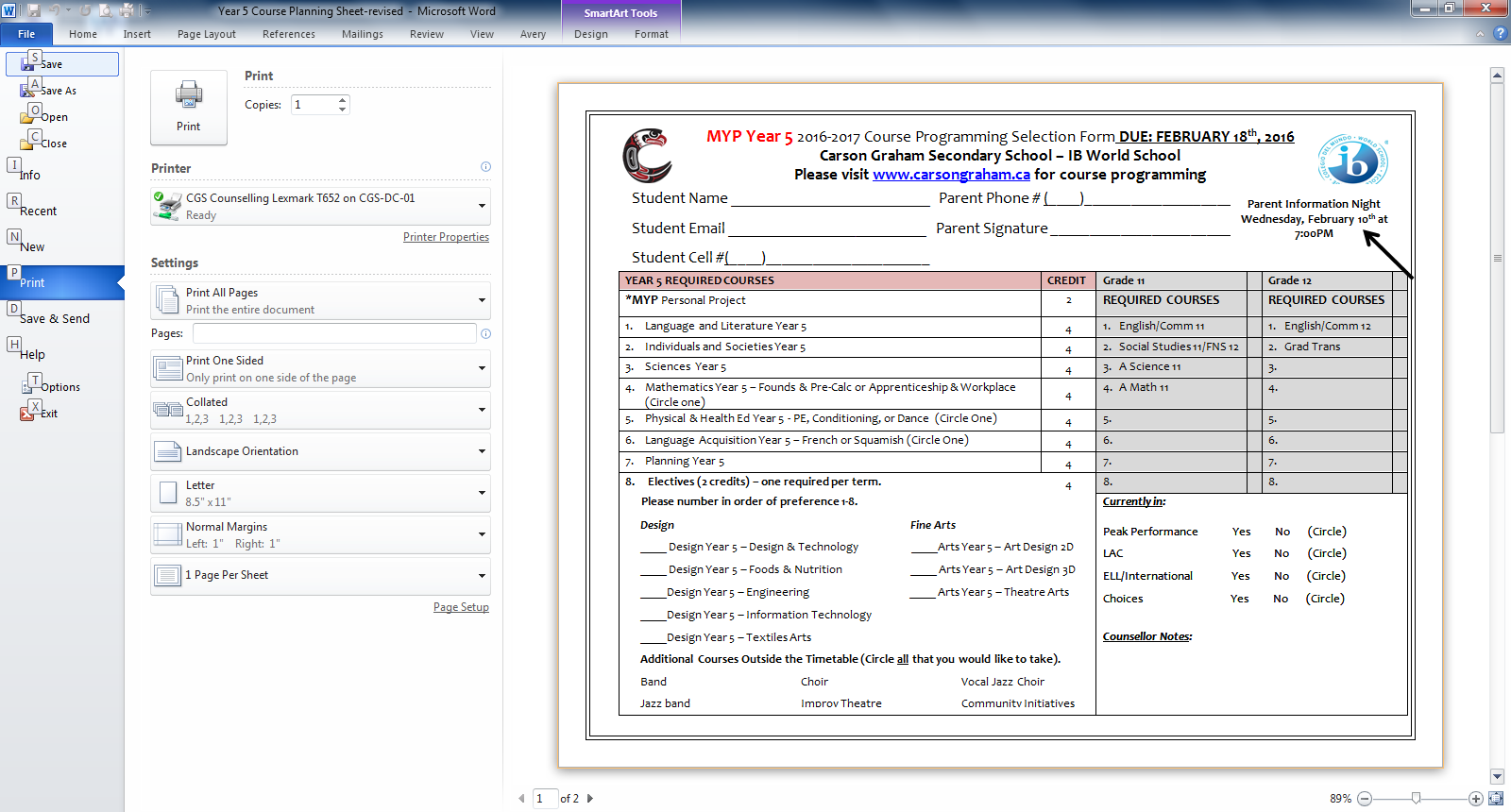 Joe Schmoe
604   555-5555
J. Shmoe
jschmoe@gmail.com
604   555-5555
4
7
5
8
1
2
6
3
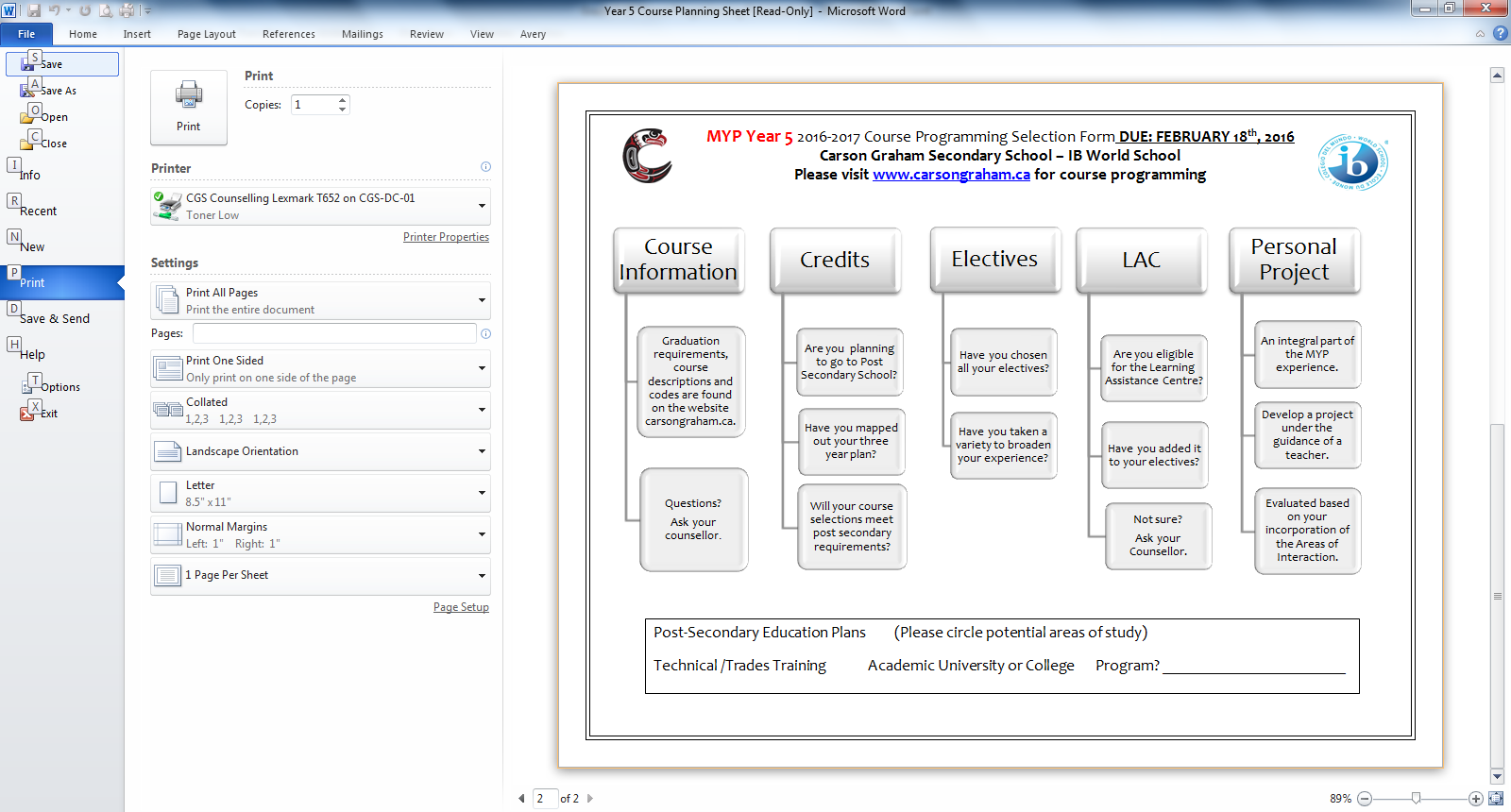 Submit your sheets  as early as possible.
Where? Counselling
When? ASAP
Deadline to submit sheets: February 17th
Questions?
Visit: http://www.carsongraham.ca 
Students 
Course Programming 
Course Descriptions 

Speak with teachers for information and/or recommendations
See your counsellor 
Talk to your parents
Current Grade Nine Counsellor Assignments
A-C ……………………… Ms. Gayle Weyell 
D-J ………………………… Ms. Julia Cross
K-P, ELL, Int’l ………Ms. Lindsey McDowell 
Q-Z,Choices ……………Ms. Jennifer Elkan
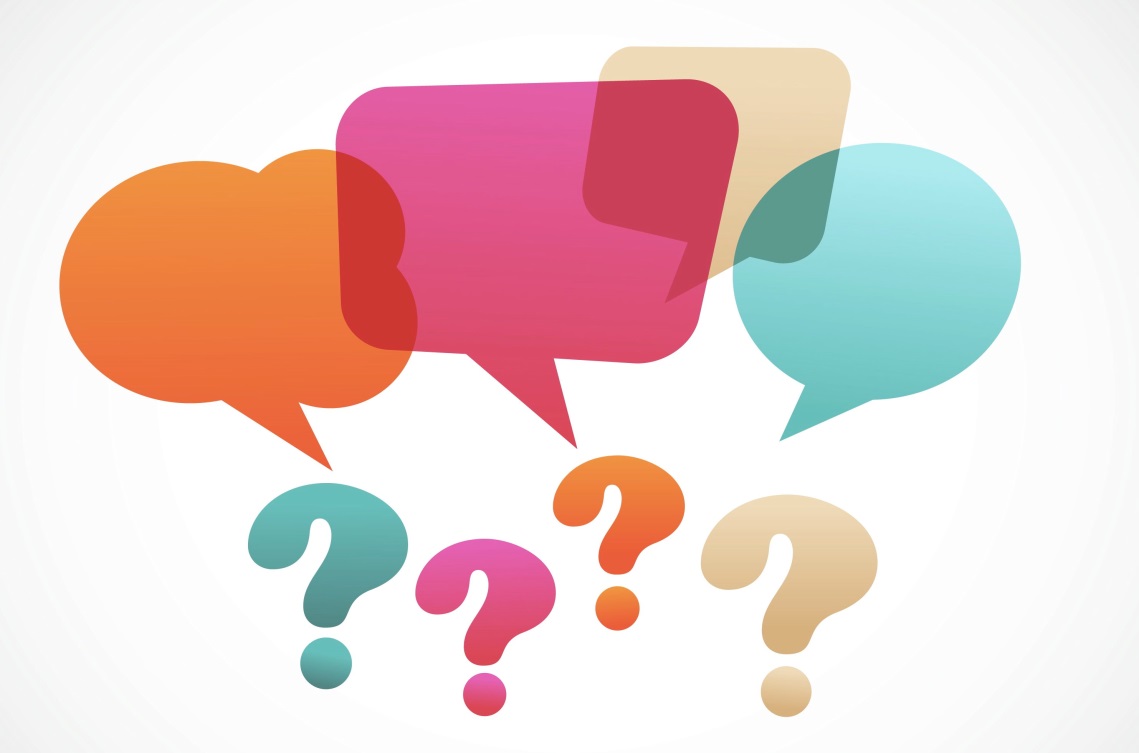 Questions?